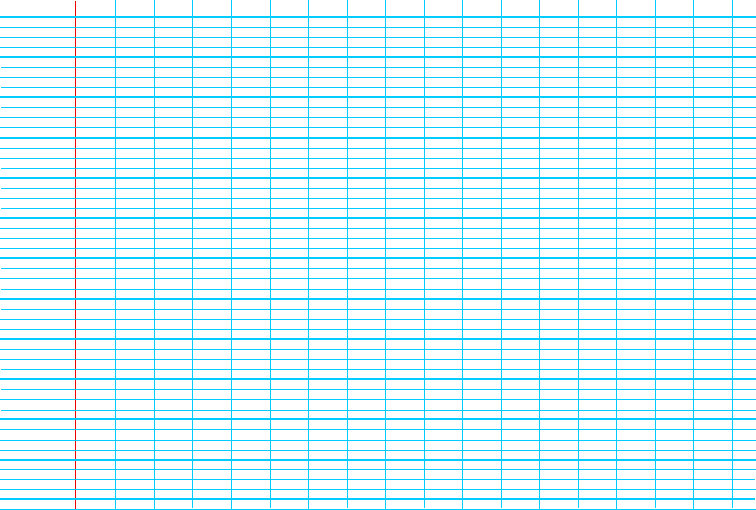 Classe de
Mme bidule

Année scolaire 2011-2012
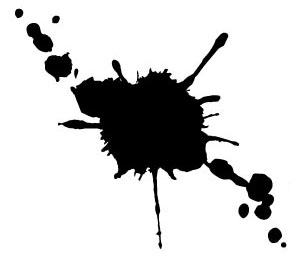 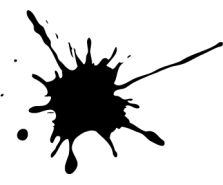 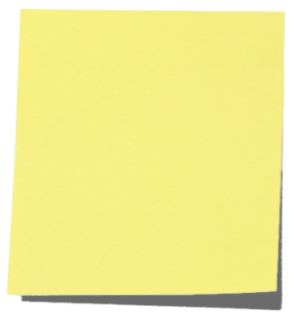 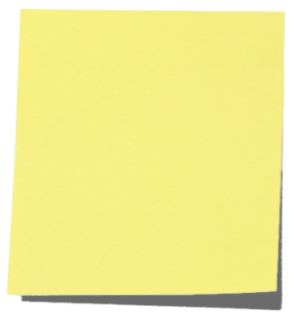 CM2

xxxxxxxxx
CE2

xxxxxxxxx
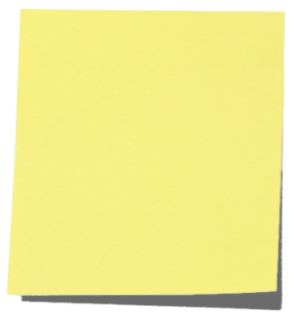 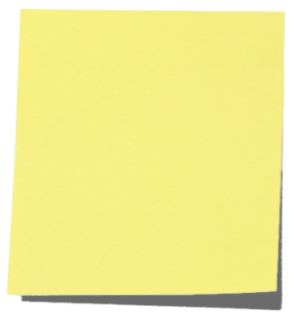 CE1

Marie Truc
Louis Machin
David untel
CM1

xxxxxxxx
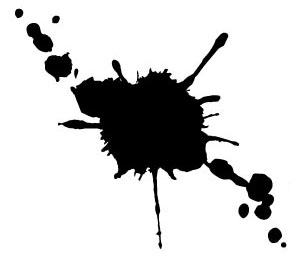